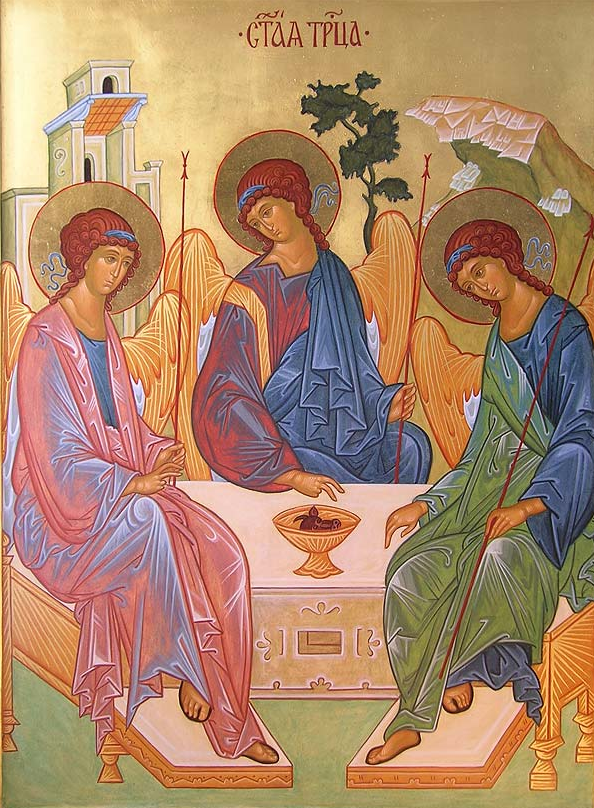 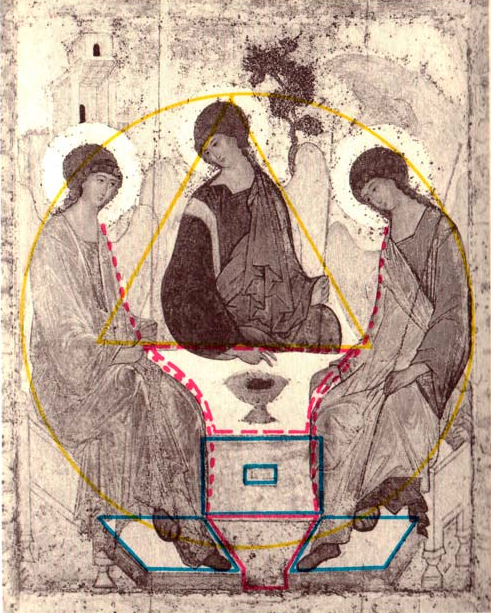 Cristo Gesù, il sommo sacerdote della nuova ed eterna alleanza, prendendo la natura umana, ha introdotto in questo esilio terrestre quell'inno che viene eternamente cantato nelle dimore celesti. Egli unisce a sé tutta l'umanità e se l'associa nell'elevare questo divino canto di lode (SC 83).
In principio era il Verbo, e il Verbo era rivolta, verso, Dio… 
(Gv 1,1)
Liturgia alla Sorgente
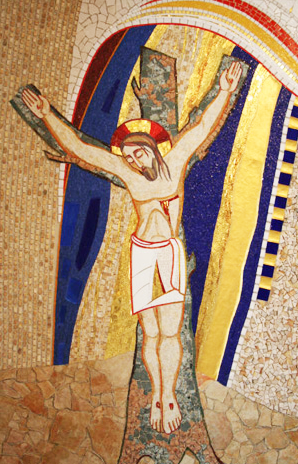 La Porta
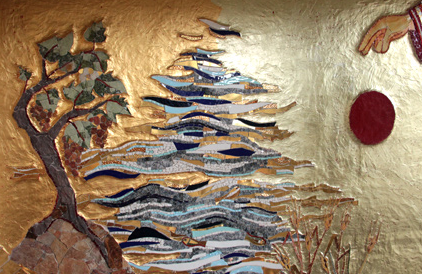 Tutto è stato fatto per mezzo di lui, e senza di lui niente è stato fatto di tutto ciò che esiste. In lui era la vita… (Gv 1, 3-4).
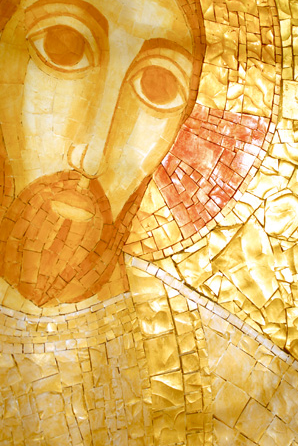 In lui ci ha scelti 
prima della creazione del mondo, per essere santi e immacolati 
al suo cospetto nella carità,  predestinandoci a essere 
suoi figli adottivi per opera di Gesù Cristo,  secondo il beneplacito 
della sua volontà.
Efesini 1,4-6
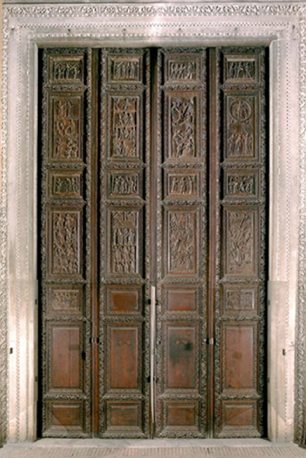 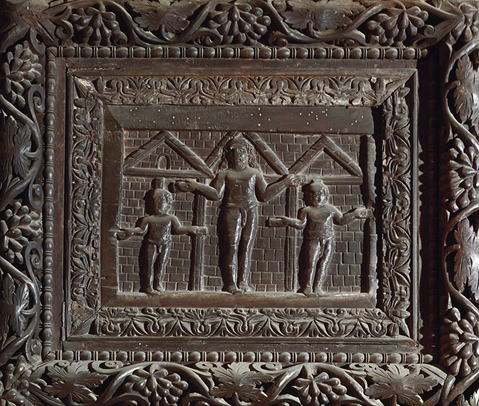 … il disegno di ricapitolare in Cristo tutte le cose, quelle del cielo come quelle della terra 
(Ef 1,10).
Io Sono la Porta
(Gv 10,9)
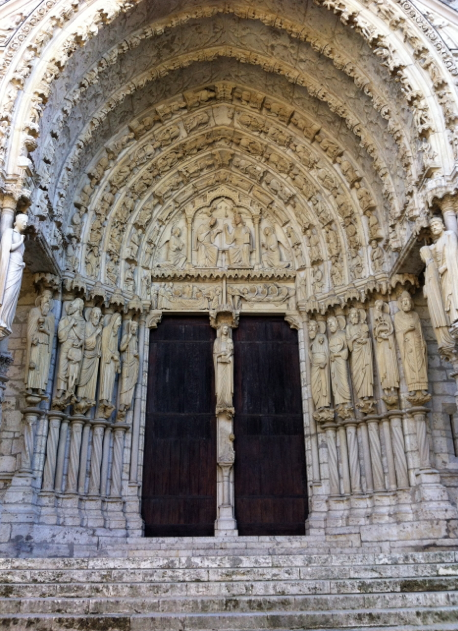 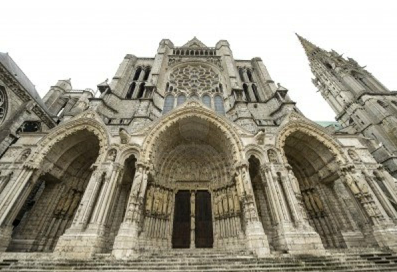 La sera di quello stesso giorno, il primo dopo il sabato, mentre erano chiuse le porte del luogo dove si trovavano i discepoli per timore dei Giudei, venne Gesù, si fermò in mezzo a loro e disse: «Pace a voi!» (Gv 20,19).
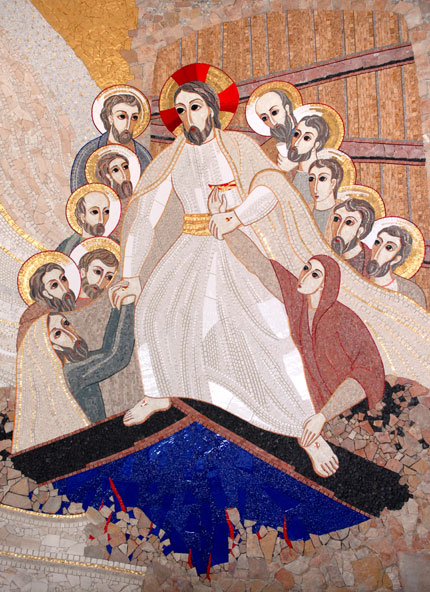 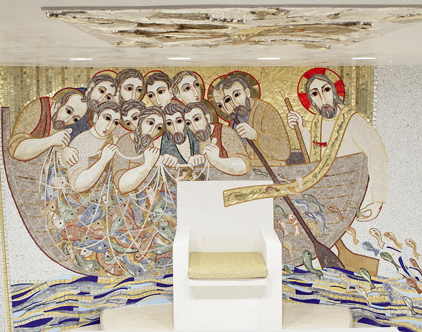 Io ti dico: Tu sei Pietro e su questa pietra edificherò la mia chiesa e le porte degli inferi non prevarranno contro di essa (Matteo 16:18).
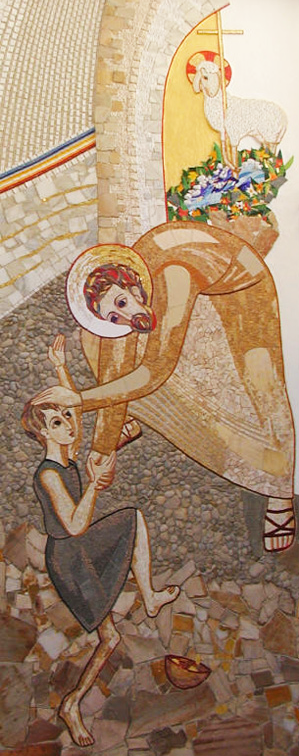 Pietro e Giovanni salivano al tempio per la preghiera verso le tre del pomeriggio. 
Qui di solito veniva portato un uomo, storpio fin dalla nascita e lo ponevano ogni giorno 
PRESSO LA PORTA 
del tempio detta «BELLA» a chiedere l'elemosina a coloro che entravano nel tempio 
(Atti 3,2).
Io Sono la Porta 
delle pecore
(Gv 10,7).
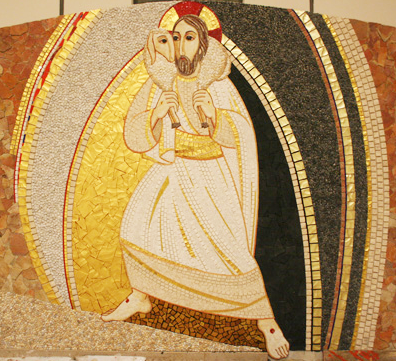 Se uno entra attraverso di me, sarà salvo; entrerà e uscirà e troverà pascolo 
(Gv 10,9).
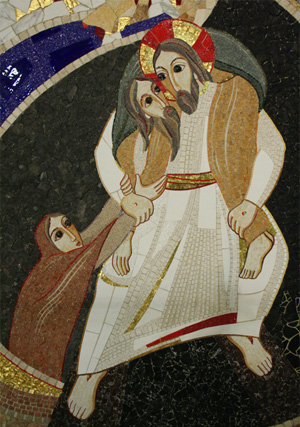 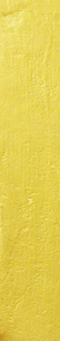 Beati quelli che lavano le loro vesti per aver diritto all'albero della vita e per entrare per le porte della città! (Ap 22:14).
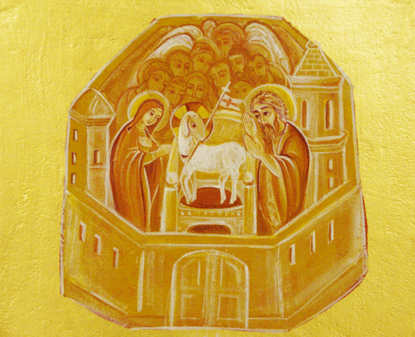 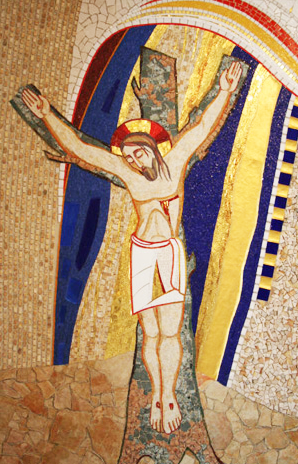 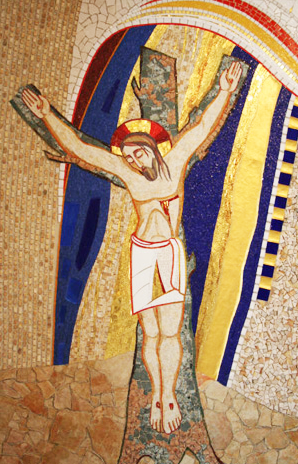 La Porta
del cuore
La liturgia del cuore
La Veglia Pasquale

   Liturgia della Luce
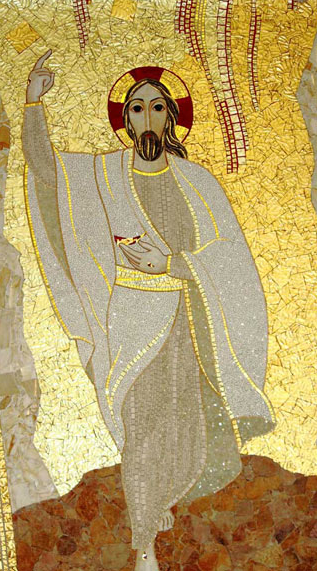 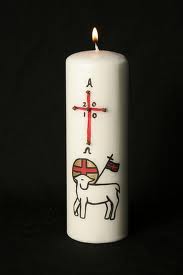 Al fuoco nuovo il sacerdote accende 
il cero pasquale, dicendo:

La luce del Cristo 
che risorge glorioso  disperda le tenebre del cuore e dello spirito.
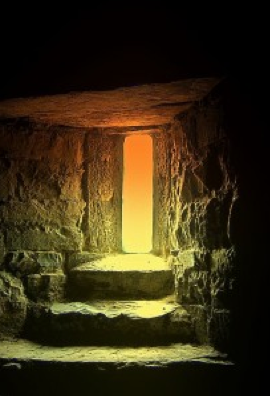 Entrate per la porta stretta, perché larga è la porta e spaziosa la via che conduce alla perdizione, e molti sono quelli che entrano per essa… 
(Mt 7:13).
Ma tu, quando preghi, entra nella tua cameretta e, chiusa la porta, rivolgi la preghiera al Padre tuo che è nel segreto; e il Padre tuo, che vede nel segreto, te ne darà la ricompensa 
(Matteo 6:6).
Il Signore disse allora a Caino: 
«Perché sei irritato e perché è abbattuto il tuo volto? Se agisci bene, non dovrai forse tenerlo alto? Ma se non agisci bene, il peccato è accovacciato alla tua porta; verso di te è il suo istinto, ma tu dòminalo» 
(Genesi 4,6-7).
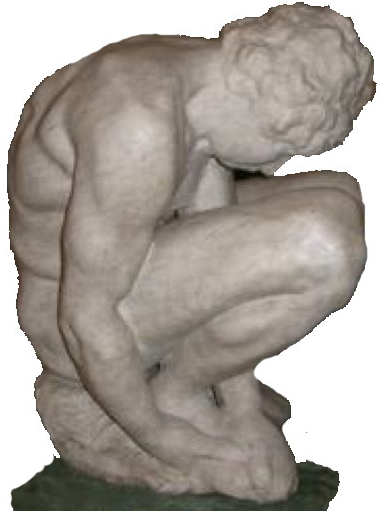 Ma, mentre quelle andavano a comprarne, arrivò lo sposo; e quelle che erano pronte entrarono con lui nella sala delle nozze, e la porta fu chiusa (Matteo 25:10) .
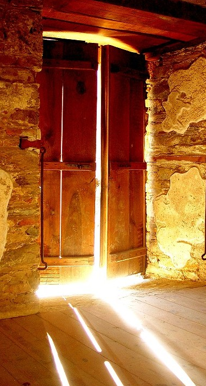 Ecco, io sto alla porta e busso: se qualcuno ascolta la mia voce e apre la porta, io entrerò da lui e cenerò con lui ed egli con me (Apocalisse 3:20).
Le dodici porte sono dodici perle; ciascuna porta è formata da una sola perla. E la piazza della città è di oro puro, come cristallo trasparente. Non vidi alcun tempio in essa 
perché il Signore Dio, l'Onnipotente, e l'Agnello 
sono il suo tempio. 
La città non ha bisogno della luce del sole, 
né della luce della luna perché 
la gloria di Dio la illumina e 
la sua lampada è l'Agnello. Le nazioni cammineranno alla sua luce e i re della terra a lei porteranno 
la loro magnificenza. Le sue porte non si chiuderanno mai durante il giorno, poiché non vi sarà più notte. E porteranno a lei la gloria e l'onore delle nazioni. Non entrerà in essa nulla d'impuro, né chi commette abominio o falsità, ma solo quelli che sono scritti nel libro della vita dell'Agnello (Apocalisse 21:21-27).
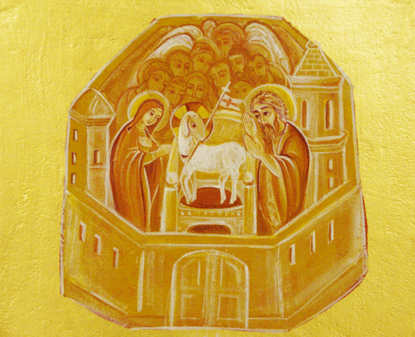